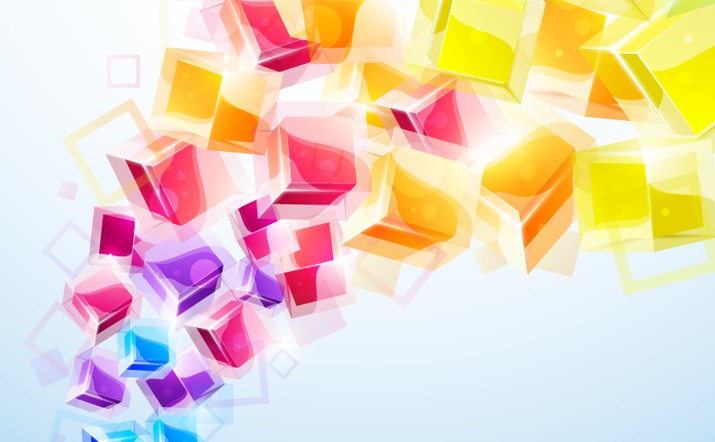 Дошкільний навчальний заклад №6
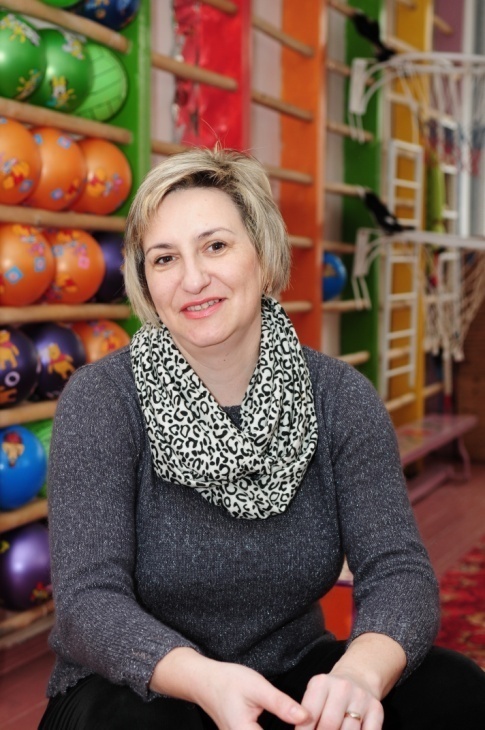 Презентація педагогічного досвіду інструктора з фізкультури
Сови Наталії Анатоліївни
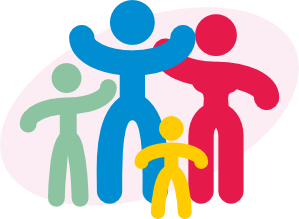 Тернопіль  2015
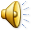 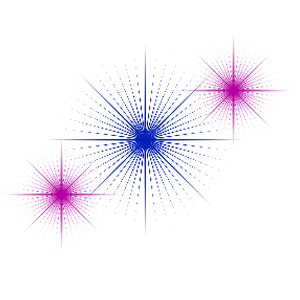 Тема:Системний підхід до коригуючо – оздоровчої роботи з дошкільниками у закладі компенсуючого типу.
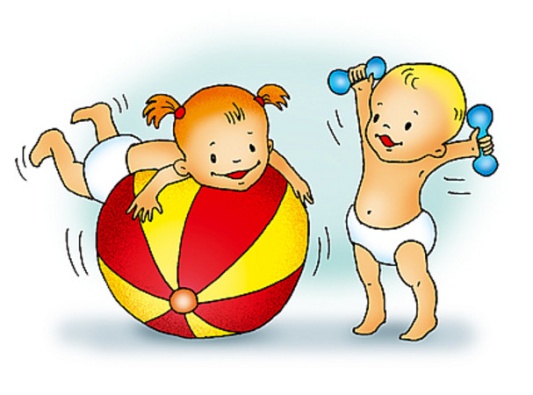 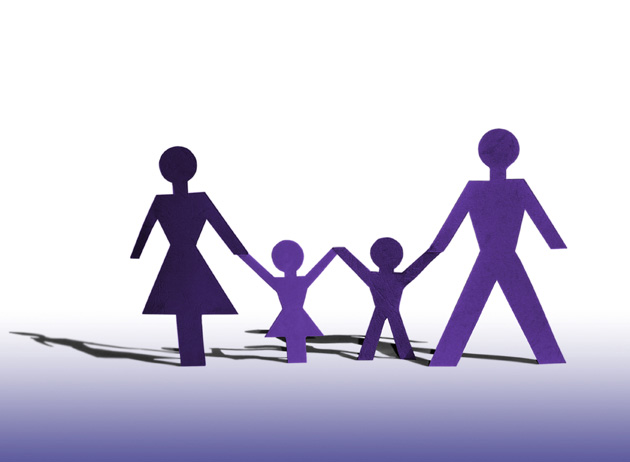 Проблеми фізичного розвитку дошкільнят зміцнення і збереження їхнього здоров`я ніколи не втрачають своєї актуальності . Особливо гостро ця проблема привертає свою увагу із прогресуючим погіршенням стану здоров’я.
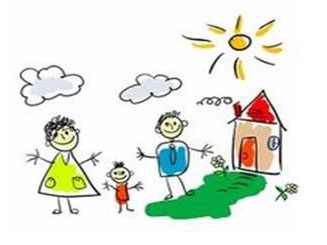 На сьогоднішній день в дошкільному віці кількість здорових дітей становить 8-10 %. Народження здорової дитини стало рідкістю,зростає кількість вроджених аномалій,збільшилося число випадків кількості захворювань.
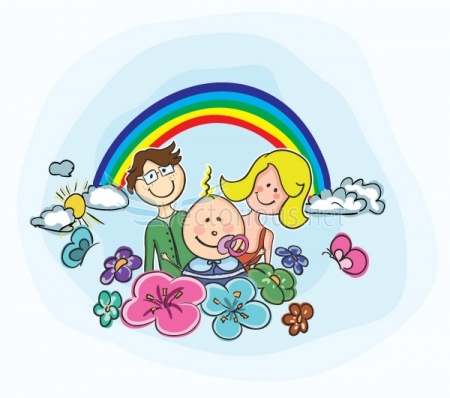 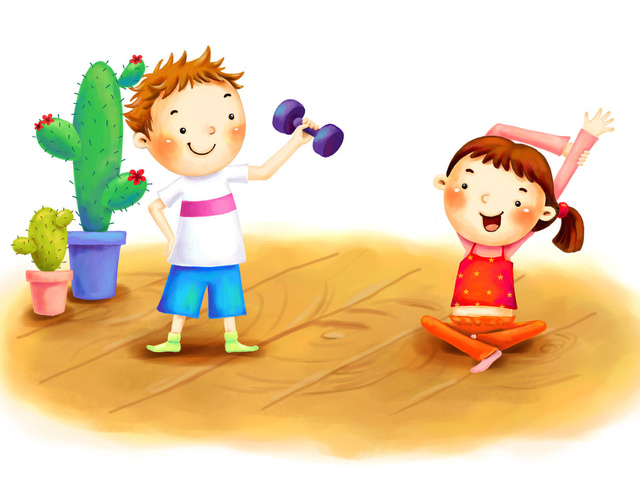 Мета:Розробити систему заходів щодо  формування у дошкільнят уявлень про здоровий спосіб життя, зміцнення та збереження дитячого здоров`я, створення умов для всебічного фізичного розвитку та удосконалення функціональних систем організму на основі інноваційних форм роботи.
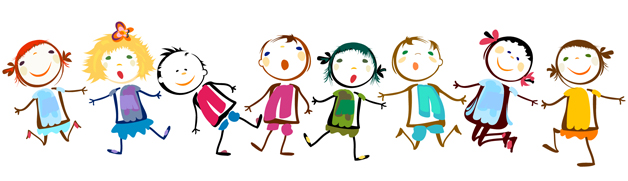 Основні завдання
Здійснювати всебічний фізичний розвиток,
 вдосконалення функцій організму,підвищення активності та загальної працездатності
Сформувати в дітей 
рухові навики та вміння ,
розвиток фізичних якостей та роль фізичних вправ 
в їх життєдіяльності
Закласти фундамент рухових навиків для їх подальшого вдосконалення в школі,досягати високих результатів в спорті
Формувати стійкий інтерес і потреби до систематичних занять фізичними вправами, сприяти розумовому  , моральному, естетичному  і трудовому вихованню .
Виховання у дітей культурно-гігієнічних 
навичок і вмінь здорового способу життя
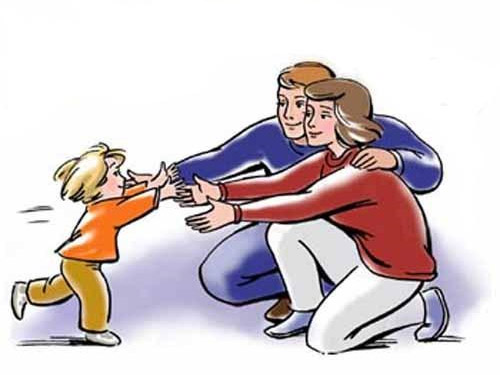 .
Застосовую  нетрадиційні методи зміцнення фізичного здоров `я дітей.
Актуальність даної проблеми,я вирішую таким шляхом:
Удосконалюю  знання з проблеми коригуючо  - оздоровчої роботи дошкільників.
Застосовую  сучасні  методики та використовую  досвід провідних фахівців цієї галузі.
Намагаюсь оволодівати новітніми та сучасними  нетрадиційними методиками  ФВ
Розвиваю  і підтримую інтерес до занять фізкультури і спорту.
Сприяю  підвищенню фізичного та психічного здоров `я  дитини , 
як основного  показника  повноцінно здорової особистості.
Налагоджую партнерську взаємодію з усіма учасниками навчально-виховного процесу в ДНЗ щодо фізичного виховання дітей та проводжу просвітницьку  роботу з батьками,щодо здорового способу життя.
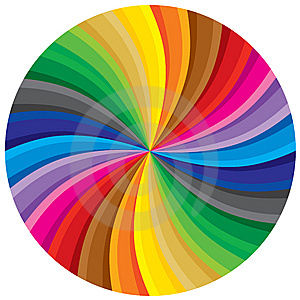 Фізкультурні розваги
Традиційні форми фізкультурно - оздоровчої роботи
Заняття 
з фізичної культури
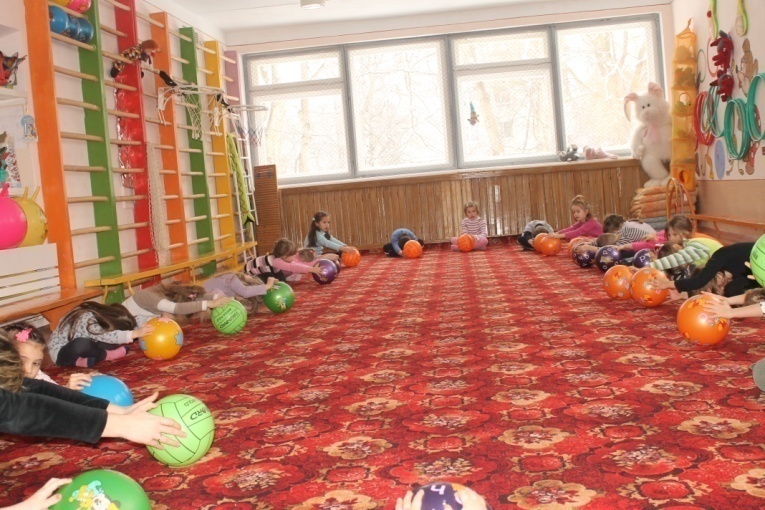 Дні здоров’я
Спортивні свята
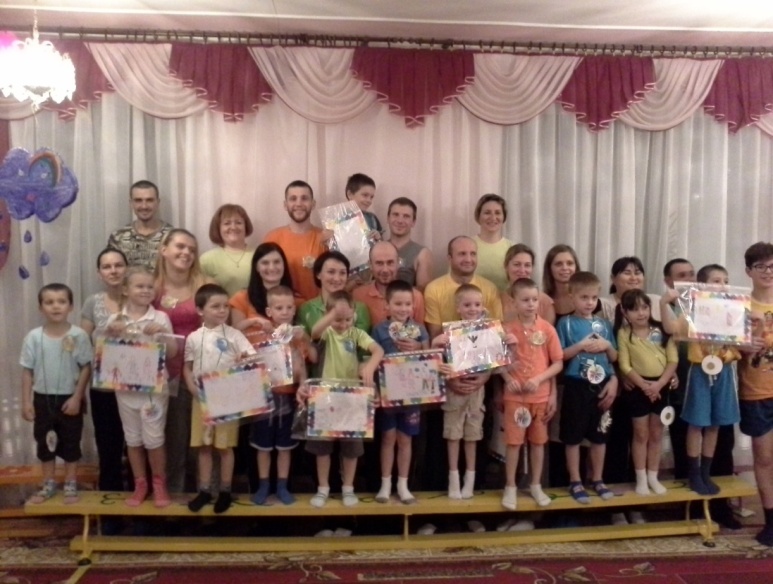 Коригуючі заняття з лікувальної фізкультури
Щоденна 
ранкова гімнастика
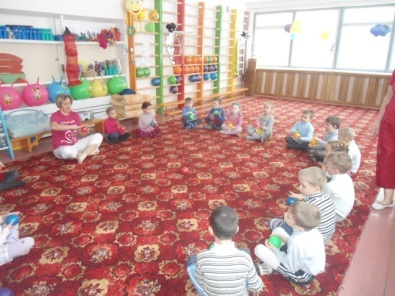 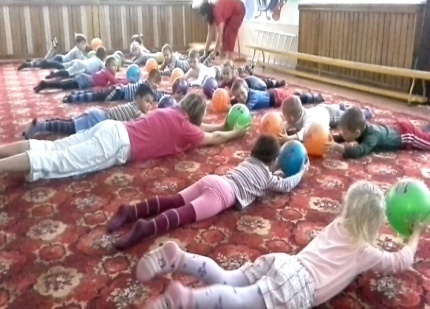 Авторська методика М.Єфименка
Самомасаж  і масаж
Психогімнастика
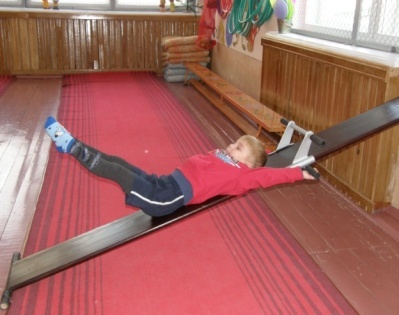 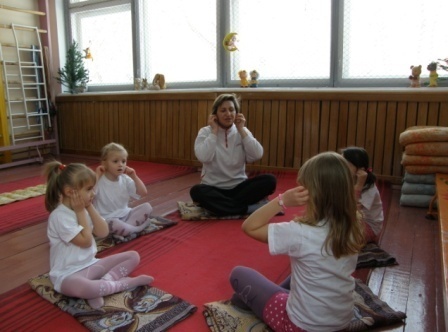 Сучасні та інноваційні форми оздоровлення дітей
Сучасні форми оздоровлення
Вправи на профілакторі Євмінова
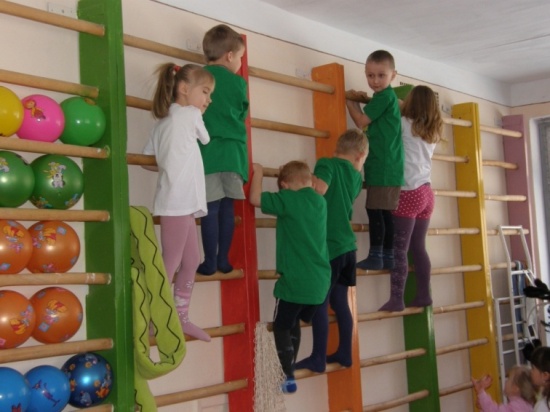 Гімнастика пробудження
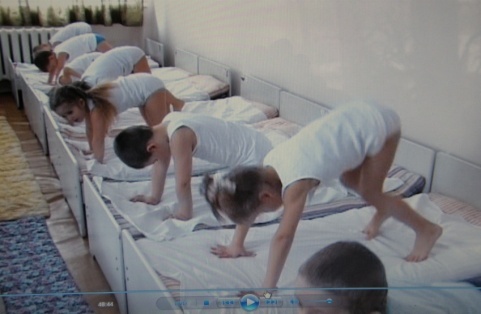 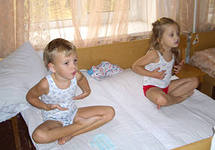 Дихальна гімнастика
Фітболгімнастика
Оздоровча гімнастика 
хатха-йога
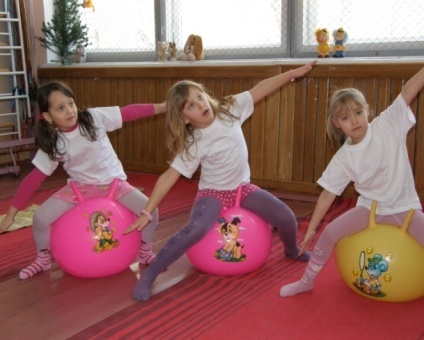 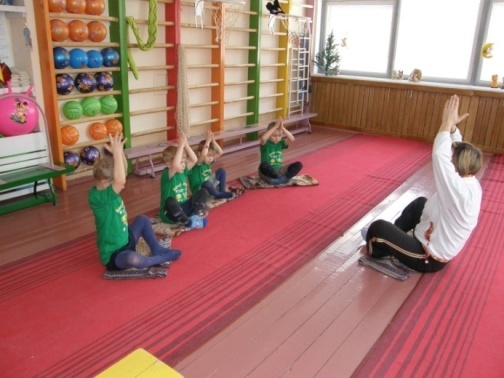 Зважаючи на специфіку закладу,де діти з хронічними неспецифічними захворюваннями органів дихання та ранніми проявами туберкульозної інфекції важливим є застосування  дихальної гімнастики
Домінуючим правилом дихальної гімнастики є  :
      
Правильне дихання – здорове життя
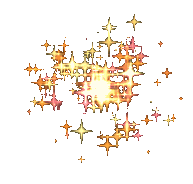 На сучасному етапі дихальну гімнастику розглядають як одну з найсильніших чинників оздоровлення організму людини і дитини зокрема. Тому  є необхідність використання дихальної  оздоровчої гімнастики на заняттях з фізкультури, щоденної ранкової гімнастики , гімнастики пробудження після денного сну.
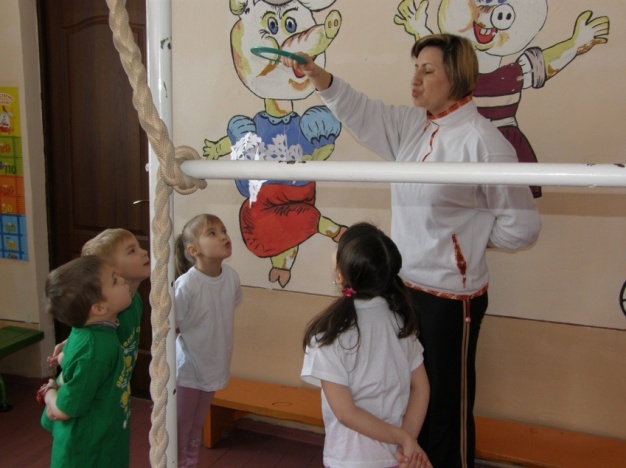 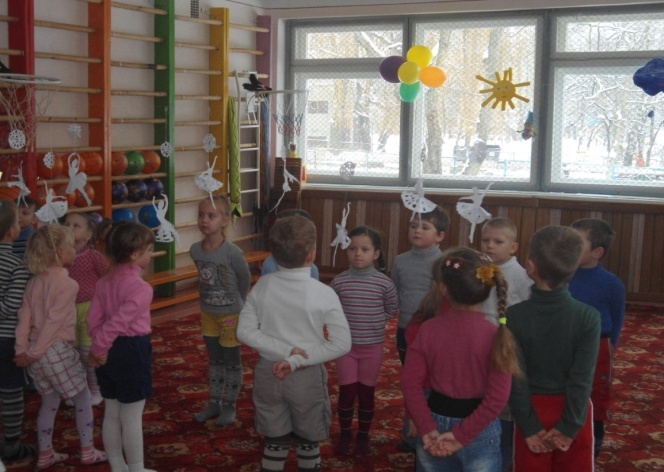 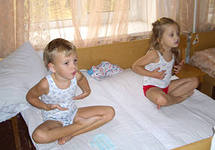 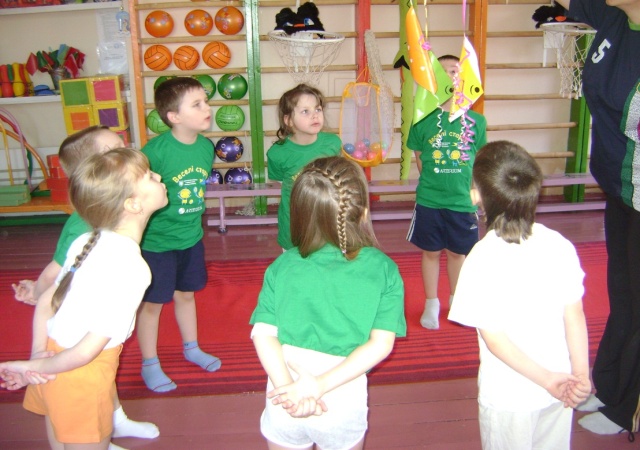 Використання нестандартного обладнання як інноваційний крок у фізичному вихованні
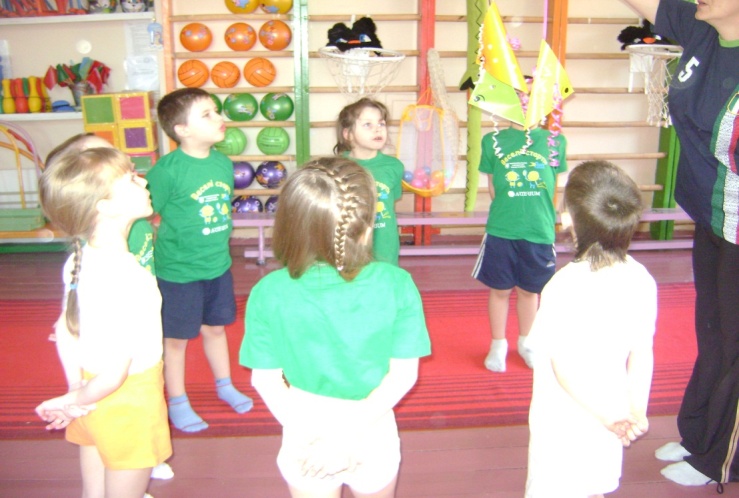 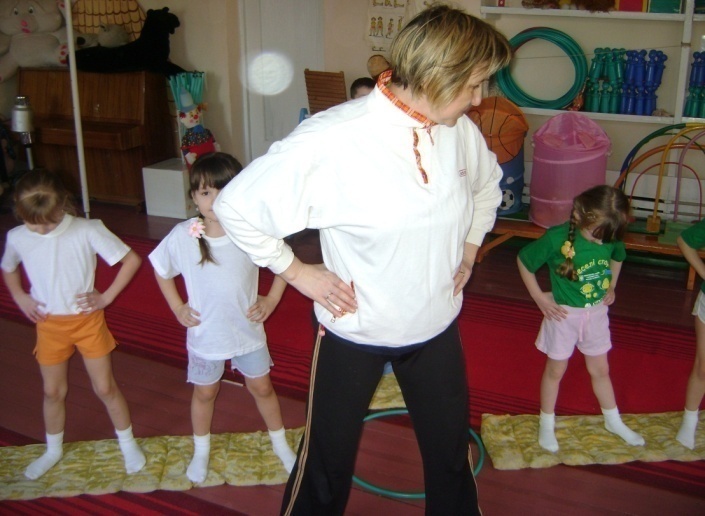 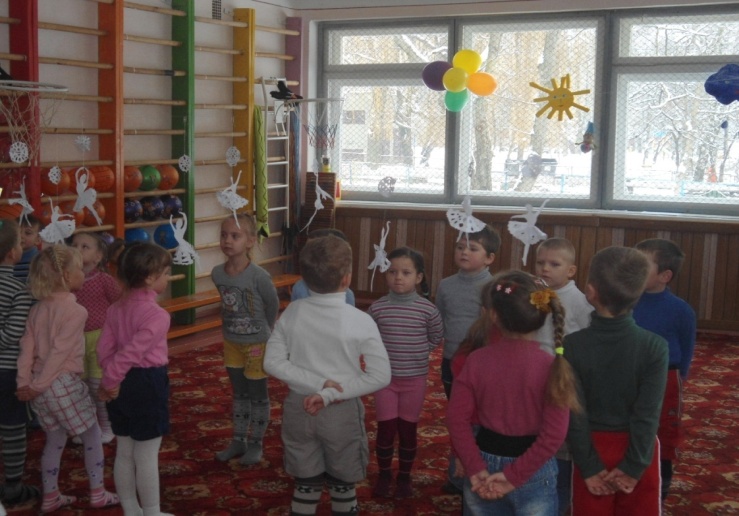 Дихальний тренажер з паперу “Рибки”
“Стежинка” здоров’я з каштанів
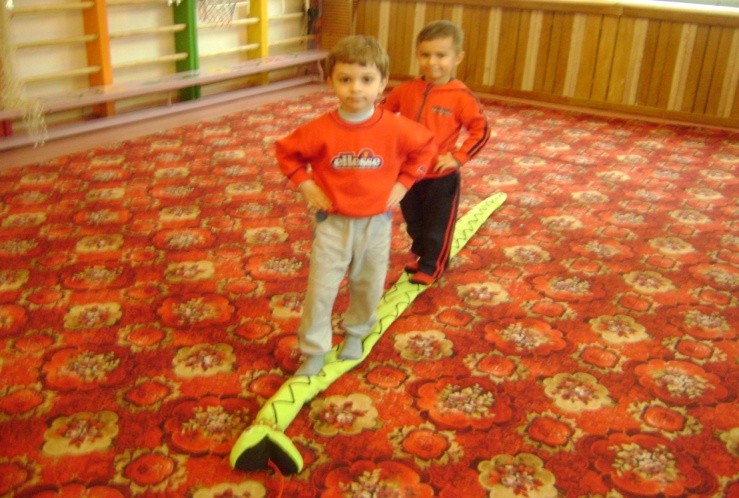 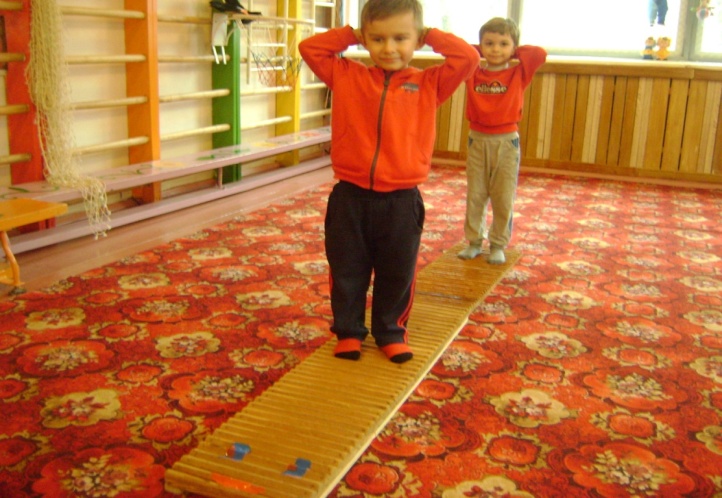 Дихальний тренажер з паперу 
“Сніжинки-балеринки”
“Змія-чарівниця”
(паличковий масаж)
«Лікар-крокодил»
Модель фізкультурно-оздоровчої роботи
Робота з дітьми
Робота з батьками
Робота з педагогами
Навчання дітей здоровому способу життя;
Формування навичок безпечної поведінки у довкіллі;
 Виховання ціннісного ставлення до здоров'я.
Формувати прагнення зміцнювати та берегти здоров'я(власне та оточуючих);
Створювати безпечні умови для перебування дітей у довкіллі.
Спрямувати зусилля на застосування інноваційних здорово зберігаючих технологій;
Формувати прагнення дотримуватись здорового способу життя.
Робота «Школи здоров'я»
Батьківські збори
Консультації
Розміщення інформації в батьківських куточках
Конкурси
Залучення до свят та розваг
Заняття , фізичні вправи , 
дні здоров'я,
прогулянки на свіжому повітрі,раціональне  харчування,загартовуючі процедури,здоровий сон,режим дня,ігри, спортивні свята та розваги,
пішохідні переходи.
Педагогічні ради
Консультації
Диспути
Вікторини
Вивчення новинок методичної преси та літератури
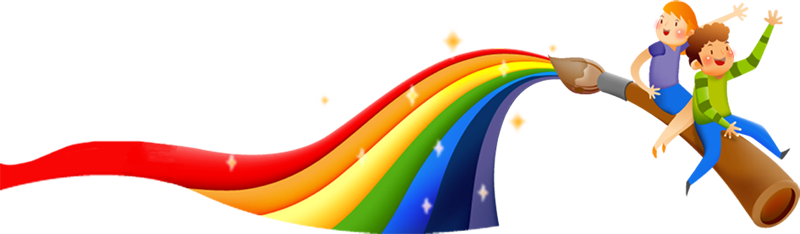 Діти + батьки +ДНЗ
Просвітницька робота з батьками щодо охорони здоров’я  та  їх залучення до здорового способу  життя  в сім’ях.
В роботі з батьками передбачаю:

Педагогічне спілкування «на рівних»,за якою нікому не належить привілей указувати,контролювати,оцінювати;
Можливість об’єднувати зусилля педагогів та батьків щодо розуміння дитини,її всебічного розвитку;
Створення умов для спілкування батьків між собою,обміну сімейного виховання.

Результативність цієї роботи:

Залучення  батьків до життєдіяльності дітей у дошкільному навчальному закладі;
Згуртування батьків даної вікової групи;
Зростання авторитету батьків серед дітей та авторитету педагогів серед батьків.
радість,
здоров` я,
комфорт!
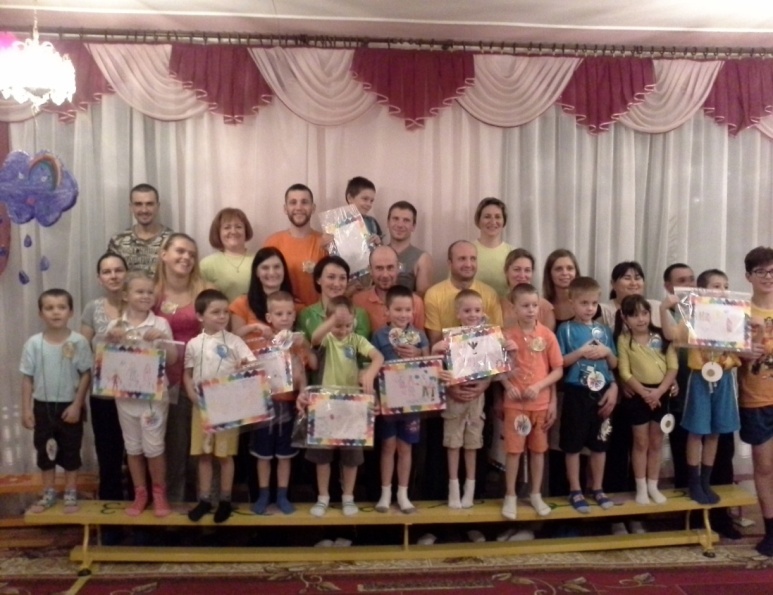 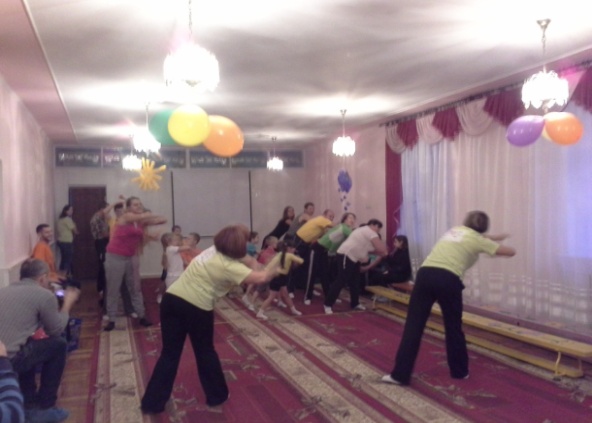 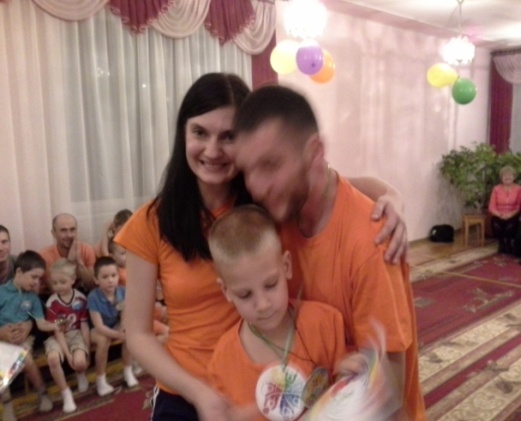 З появою в дошкільних закладах посади практичних психологів з'явилася можливість застосовувати на заняттях по фізкультурі  оздоровчі технології терапевтичного спрямування: 
Арт терапія, 
Пісочна терапія, 
Казко терапія, 
Сміхо терапія, 
Музична терапія, 
Кольоротерапія.
Тісна співпраця  з педагогічним колективом  закладу
Я постійно надаю консультації вихователям з питань :
індивідуального підходу до дітей з фізичного виховання
пропоную взаємодопомогу під час проведення занять на свіжому повітрі,під час ігор
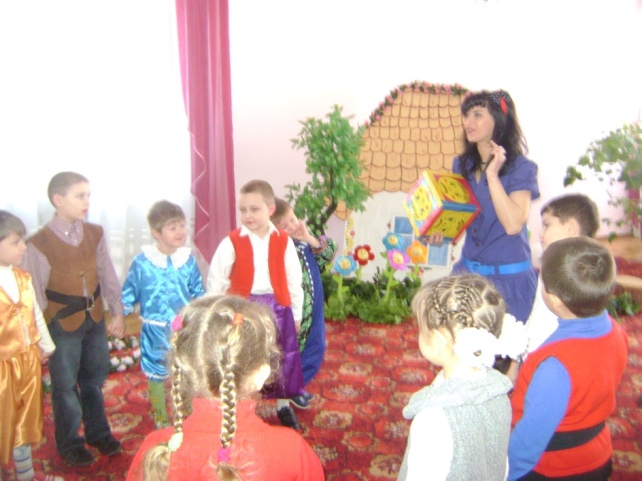 впроваджую відвідування занять з фізкультури 
для підвищення самоосвіти вихователя
вирішуємо оздоровчі, освітні та виховні завдання з урахуванням фізіол., психолог. та індивід. особливостей дітей,
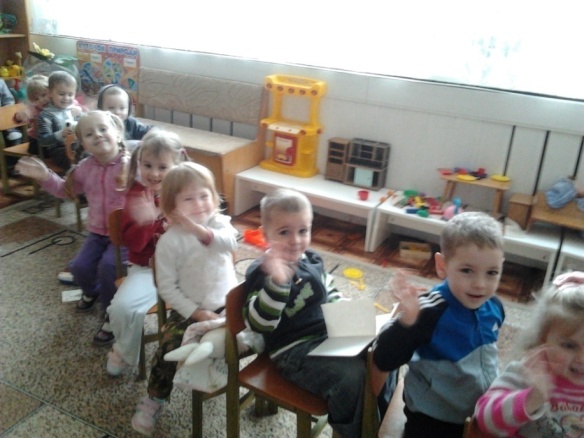 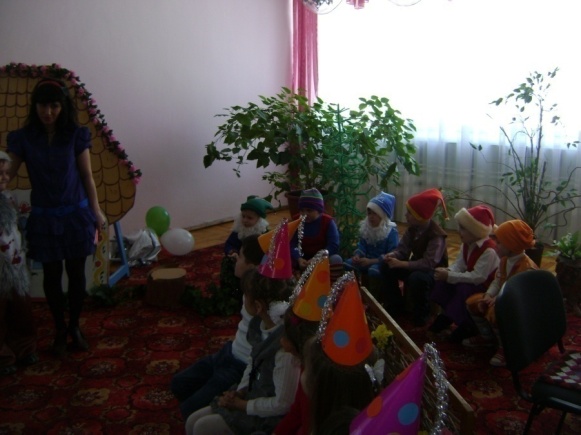 Кількість випадків захворювання
За підсумками моніторингу можна зробити певні висновки що, системний підхід до   фізкультурно-оздоровчої роботи ,який включає цілий ряд методів та форм фізичного виховання на основі елементів інноваційних технологій,традиційних та нетрадиційних форм фізкультурно-оздоровчої роботи, дає змогу відстежити динаміку підвищення фізичного розвитку  та тонусу  організму дітей , зменшення кількості простудних захворювань  на одну дитину та  значно покращився рівень індексу  здоров `я малят ,які відвідують дошкільний заклад.
Кількість днів,пропущених через хворобу
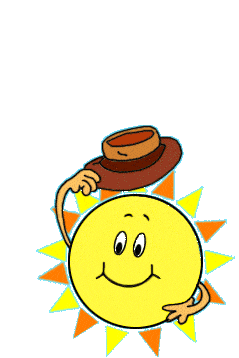 Бажаю Вам добра та міцного здоров’я!Дякую за увагу!
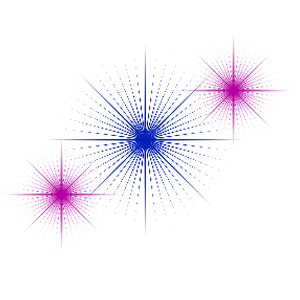 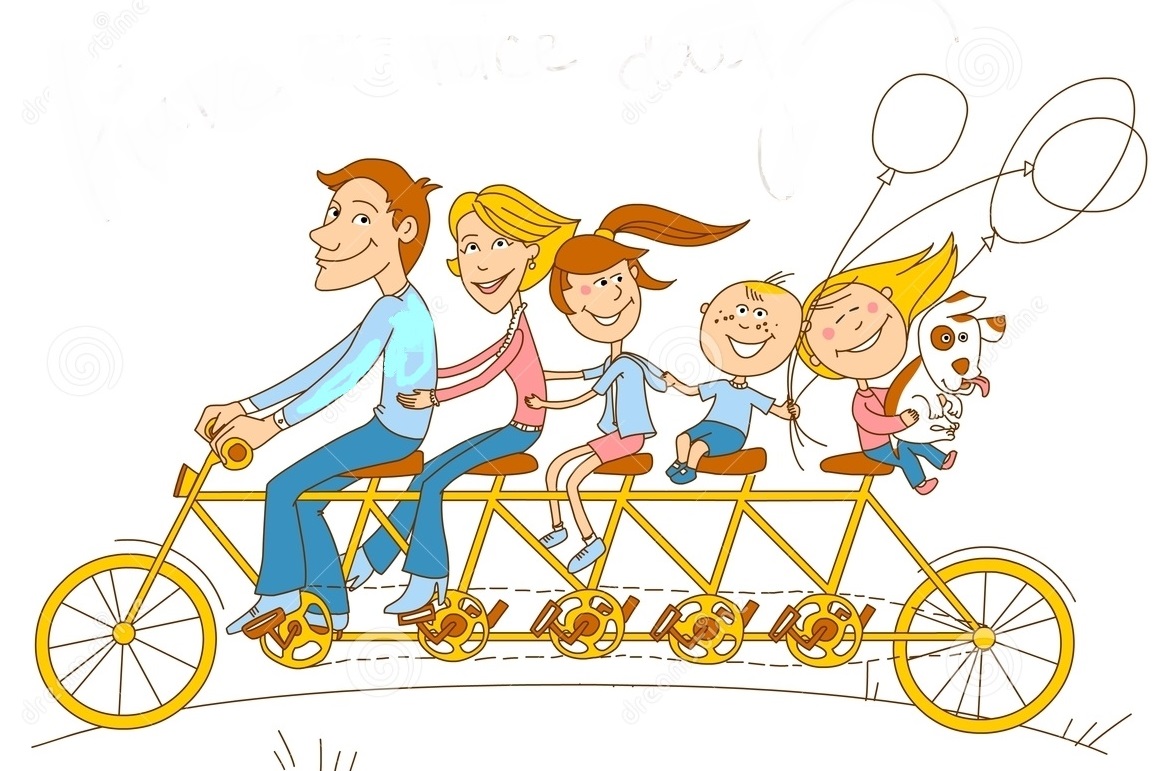